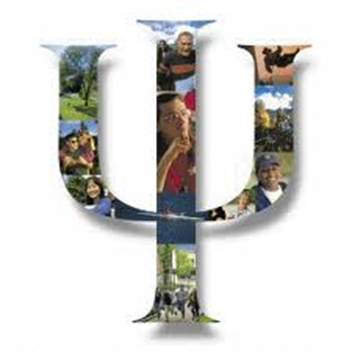 Psikologi pendidikan
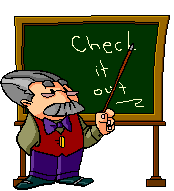 Nia Kurniaty Rukman, S.Pd., M.Si.
1. Mengeksplorasi Psi Pendidikan
Psikologi  studi ilmiah mengenai perilaku dan proses mental.
Psikologi Pendidikan  cabang psikologi yg khusus mengkaji pemahaman pengajaran & pembelajaran dalam setting pendidikan.
3 pionir  dalam Psi. Pendidikan: William James, John Dewey, E.L. Thorndike
William James: aplikasi psikologi dalam pendidikan anak  observasi cara mengajar dan belajar di dalam kelas  meningkatkan pendidikan

John Dewey: memandang anak sbg active learner  anak belajar paling baik dg cara melakukan (doing). Pendidikan mestinya fokus pada anak scr menyeluruh dan menekankan adapatasi anak terhadap lingkungan. Setiap anak berhak mendapat pendidikan yg kompeten, baik laki-laki maupun perempuan, dari latar belakang sosial ekonomi dan kelompok etnis yg berbeda-beda.

E.L. Thorndike: fokus pd asesmen dan pengukuran dan peningkatan pondasi ilmiah belajar. Salah satu tugas terpenting dalam sekolah adalah mengasah ketrampilan penalaran pd anak. Psikologi pendidikan harus mempunyai dasar ilmiah dan sangat berfokus pd asesmen.
Pendekatan Behavior
Th 1950, Skinner mengembangkan konsep ttg “pembelajaran terprogram”, yg melibatkan penguatan (reinforcing) bagi siswa setiap kali berhasil melewati tahapan-tahapan dari rangkaian proses belajarnya sampai siswa mencapai tujuan pembelajarannya.
Revolusi Kognitif
Th 1950, Benjamin Bloom menciptakan taksonomi ketrampilan kognitif yg mencakup ketrampilan dalam mengingat, memahami, mensisntesis, dan mengevaluasi.
 Menurut Bloom, guru semestinya membantu siswa dalam menggunakan dan mengembangkan ketrampilan kognitif.
Antusiasme utk enerapkan konsep2 psikologi kognitif - ingatan, proses berpikir, penalaran dll – untuk membantu siswa dlm belajar.
Teaching: Art and Science
Psikolog pendidikan: mengajar  informasi penelitian ilmiah + improvisasi + spontanitas

Sebagai ilmu, psikologi pendidikan bertujuan utk menyajikan hasil2 penelitian yg dapat diterapkan secara efektif dalam situasi mengajar.

Tapi cara mengajar itu tetap sebuah seni, krn akan terus membuat keputusan penting bds pd ketrampilan & pengalaman pribadi.
2. Pengajaran yang Efektif
Kompleksitas pengajaran + keberagaman individu siswa  pengajaran yg efektif itu bukan “one siza fits all”.
Guru harus menguasai berbagai perspektif dan strategi serta fleksibel dalam penerapannya.
2 kunci utama pengajaran efektif: 
a. Pengetahuan & ketrampilan yg profesional
b. Komitmen & motivasi
Ketrampilan & Pengetahuan Professional
Penguasaan materi pelajaran. 
Pemahaman konsep yg baik, fleksibel, dan mendalam ttg materi
Mempunyai arahan yg baik pada tiap materi yang diajarkan & punya ketrampilan dasar mengajar yg kuat.
Strategi Pembelajaran
Pendekatan para konstruktif berpusat pada si pembelajar  siswa scr aktif membangun pengetahuan scr aktif mll bimbingan guru siswa didukung utk mengeksplorasi dunia, menemukan pengetahuan, refleksi &berpikir kritis.

Pendekatan pembelajaran langsung terstruktur & berpusat pada guru  guru mengarahkan dan mengontrol, harapan guru tinggi thd kemajuan siswa, banyak waktu yg dihabiskan siswa pd tugas akademik (tujuan: memaksimalkan waktu blj siswa)
Penentuan tujuan & ketrampilan merencanakan pembelajaran. 
Menetapkan tujuan yg tinggi dalam mengajar dan mengatur rencana utk dpt meraih tujuan tsb.
Mengembangkan kriteria khusus utk keberhasilan, membuat rencana pengajaran, mengatur pelajaran untuk mengoptimalkan balajar siswa.
Berpikir bagaimana cara membuat proses belajar itu menantang dan menyenangkan.

Praktik mengajar yg sesuai dg perkembangan
Guru yg kompeten memiliki pemahaman yg bagus terhadap perkembangan anak dan tahu bagaimana membuat materi pengajaran yg sesuai tingkat perkembangan mereka.
Ketrampilan manajemen kelas
Menetapkan & menjaga kondisi kelas agar proses pembelajaran dpt berlangsung  kewajiban yg memerlukan kerja sama seluruh penghuni kelas.
Butuh strategi untuk membuat peraturan dan prosedur, mengatur kelompok, mengawasi & menjalankan aktivitas kelas , menangani perilaku yg menyimpang.

Ketrampilan memotivasi
Membantu siswa agar mampu memotivasi diri scr mandiri dan bertanggung jawab atas proses belajarnya.
Memberi kesempatan siswa utk berpikir kreatif serta mendalam tentang tugas2.
Ketrampilan Komunikasi
Menggunakan ketrampilan komunikasi yg bagus dan disesuaikan dg siapa lawan bicaranya. 
Asertif ; meminimalisir kritik

Ketrampilan Asesmen
Mampu menggunakan asesmen scr efektif di dlm kelas.

Ketrampilan Teknologi
Mengembangkan ketrampilan teknologi & mengintegrasikan komputer ke dalam kelas scr tepat.
Paham ttg berbagai alat bantu utk mendukung pembelajaran siswa yg memiliki keterbatasan.
Komitmen & Motivasi
Menjadi guru yg efektif membutuhkan komitmen & motivasi.
Sikap yang baik & perhatian terhadap siswa
Percaya pada efikasi dirinya.
Tidak membiarkan emosi negatif mengurangi motivasinya
Menghadirkan sikap positif & antusiasme di kelas
3. Penelitian dlm Psi Pendidikan(mengapa itu penting?)
Pengalaman pribadi & informasi dari para ahli  menjadi guru yg efektif.
Informasi dr hsl penelitian  PENTING  memisahkan berbagai strategi & menentukan mana yg paling efektif dan paling tidak efektif.
Penelitian membantu menyisihkan kesalahan dalam penilaian yang hanya berdasarkan pd pengalaman pribadi.
Metode Penelitian
Metode dasar yg digunakan utk mengumpulkan informasi dalam psikologi pendidikan:
Deskriptif
Korelasi
Eksperimental
1. Penelitian Deskriptif
Bertujuan utk mengamati dan merekam perilaku.

Tidak dapat membuktikan penyebab dari bbrp fenomena, tapi dapat memberikan informasi penting tentang perilaku dan sikap orang-orang.

Yg termasuk dalam metode deskriptif adl: observasi, wawancara, kuesioner, tes yang terstandar, studi etnografi, dan studi kasus.
2. Penelitian Korelasi
Tujuannya utk menggambarkan kekuatan hubungan antara 2 peristiwa/ karakteristik atau lebih.
Dapat memprediksikan 1 peristiwa dari peristiwa lain
Penting diingat!!   “Korelasi tidak sama dengan sebab-akibat”
Penelitian korelasi tidak melibatkan manipulasi faktor2.
3. Penelitian Eksperimental
Menentukan penyebab perilaku melalui eksperimen.
Eksperimen adalah sebuah prosedur yang diatur dengan seksama dimana satu atau lebih faktor yang diyakini dapat mempengaruhi perilaku, dipelajari dg cara dimanipulasi, dan semua faktor-ysng lain tetap sama.
Penyebab: peristiwa yg dimanipulasi
Dampak: perilaku yg berubah karena manipulasi
Metode yang benar-benar reliabel dalam menetapkan penyebab (cause) dan dampak (effect)
Melibatkan paling sedikit 1 variabel independen dan 1 variabel dependen.
Var. Independen: faktor yg dimanipulasi, eksperimental & berpengaruh
Var. Dependen: faktor yang diukur dalam eksperimen. Variabel ini dapat berubah ketika var. independen dimanipulasi.
Label “Dependen” digunakan karena nilai dari variabel ini tergantung dari apa yang terjadi pada partisipan dalam eksperimen ketika variabel independen dimanipulasi.
Var independen terdiri dari pengalaman/perlakuan yg berbeda yg diberikan pd 1 atau lebih klp eksperimen dan 1 atau lebih klp kontrol.

Klp Eksperimen: klp yg mendapat perlakuan atau yg pengalamannya dimanipulasi.

Klp Kontrol adl klp pembanding yg diperlakukan sama seperti klp eksperimen, kecuali pd faktor manipulasi.

Klp kontrol sebagai dasar yg bisa dibandingkan dg dampak dari kondisi yg dimanipulasi.

Prinsip penting dlm eksperimen adl penempatan acak (Random Assignment)

Pembagian kelompok scr kebetulan

RA mengurangi kemungkinan bahwa hasil eksperimen bukan muncul dari perbedaan2 yg sebelumnya telah di antara kelompok.
Penelitian Evaluasi Program, Penelitian Terapan & Guru sbg Peneliti
Penelitian evaluasi program  di desain untuk membuat keputusan ttg keefektivan program.
Fokus pd lokasi atau pd jenis program tertentu.
Diarahkan utk menjawab pertanyaan tentang sekolah atau sistem sekolah tertentu, hasilnya tdk untuk digeneralisasikan pd setting lain.
Penelitian Evaluasi Program, Penelitian Terapan & Guru sbg Peneliti
Penelitian Terapan/ Action Research  digunakan utk menyelesaikan masalah kelas atau sekolah tertentu, memperbaiki pengajaran dan strategi pendidikan yg lain, atau membuat keputusan di lokasi tertentu.
Tujuannya: secepatnya meningkatkan praktik pendidikan di 1 atau 2 kelas, di satu atau beberapa sekolah.
Biasa dilakukan oleh guru atau pengurus.
Penelitian Evaluasi Program, Penelitian Terapan & Guru sbg Peneliti
Guru sebagai peneliti  guru kelas melakukan studi sendiri untuk meningkatkan praktik mengajar.
Menemukan kembali peran guru, memulai pembaharuan, dan memperbaiki kegiatan belajar mengajar.
Guru secara rutin mengajukan pertanyaan dan memantau masalah yg akan diselesaikan, mengumpulkan data, menginterpretasinya dan kemudian berbagi kesimpulan dg guru-guru lain.
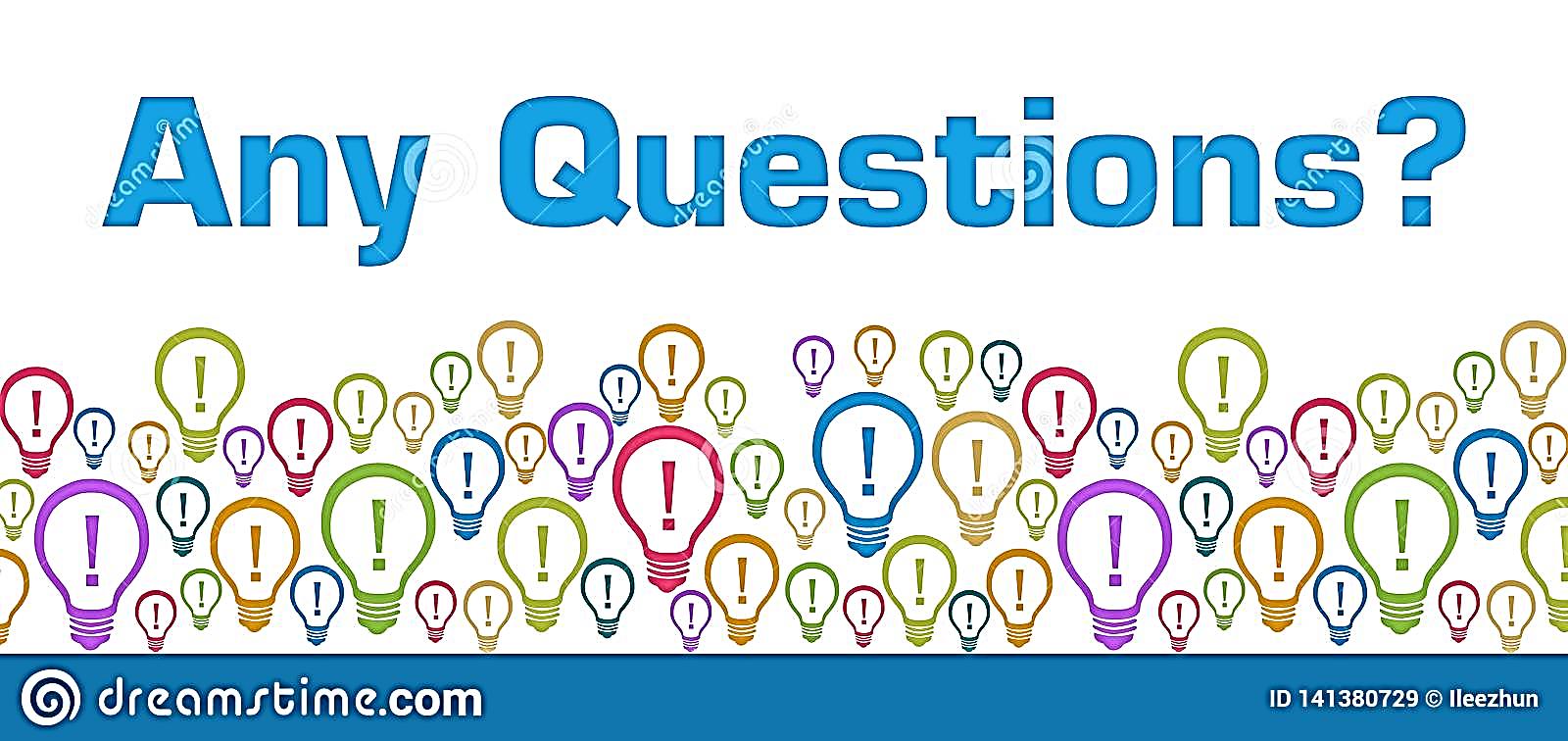 Tugas Perkuliahan Hari ini
Mencari Jurnal yang berkaitan dengan metode dasar yg digunakan utk mengumpulkan informasi dalam psikologi pendidikan:
Deskriptif
Korelasi
Eksperimental